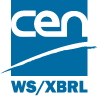 CEN/WS XBRL
Overview
12 December, 2012
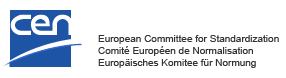 1
CEN Workshop
The CEN Workshop is a flexible working platform open to the participation of any company or organisation, inside or outside Europe, for rapid elaboration of consensus documents (CWAs).
2
STATUS EUROPESE STANDAARDEN
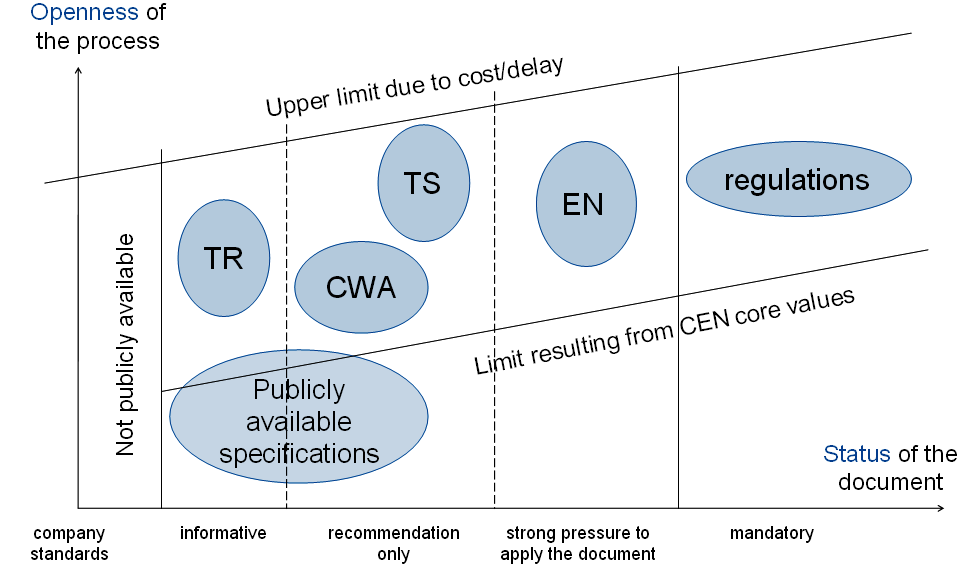 3
CEN/WS XBRL Summarized
Workshop duration is 23 months
3 deliverables
Public consulatation period
Financial support from the EC (expert teams)
4
CEN/WS XBRL deliverables
CWA 1 Standardize harmonization topics
CWA 2 Metadata container and compliance tools
CWA 3 Standard regulatory roll-out package for better adoption
5
CEN WS XBRL Structure
6
6
Timeline
3
4
1
2
Sep
2013
Aug 2012
Spring 2013
Jun
2013
Dec 
2013
Deadlines
2012-12 –  Interim report to EC incl. draft CWAs 
2013-06 – 3 months Public consultation & Public conference
2012-12 – Adoption of CWAs
2014-02 – Final report to EC incl. approved CWAs
1
3
2
4
Project Team input
7
CEN/WS XBRL planning
8
More information
www.eurofiling.info/cen

ChairIgnacio Boixoboixo@eurofiling.info

SecretariatMaarten PeelenNetherlands Standardization institutemaarten.peelen@nen.nl
9